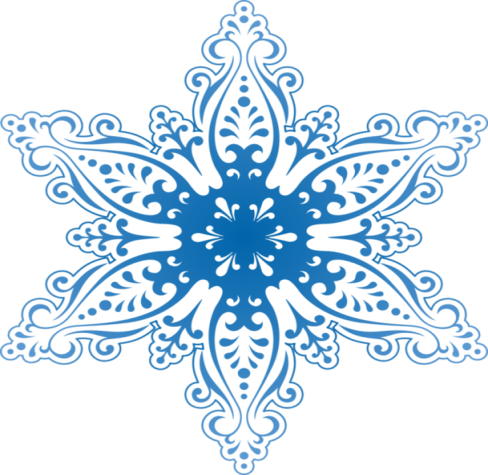 Зима. Вот как мы гуляем.
Составила: Воспитатель Котова Алла Дмитриевна.
                  Группа №11
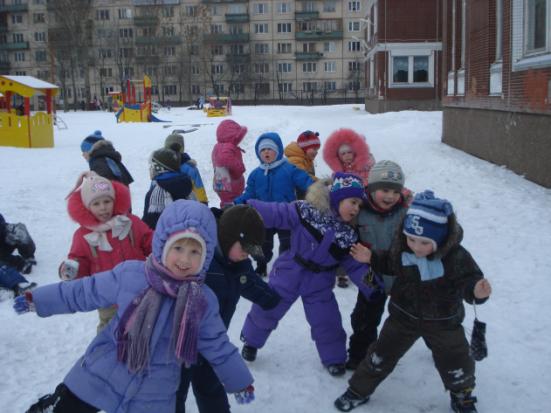 Снег в лесу и на аллеях,И река покрылась льдом.Одевайтесь потеплее-И на улицу бегом!
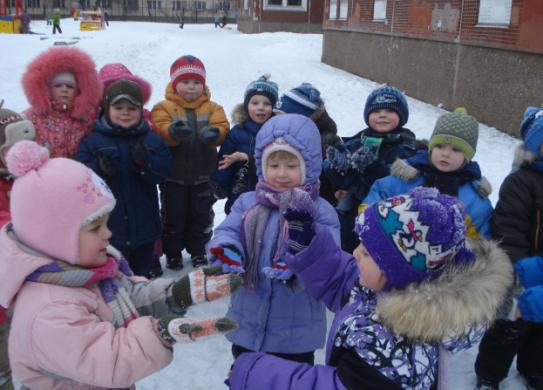 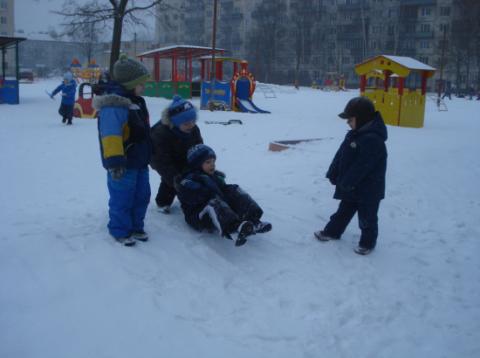 На ледянке быстро с горки Покатил малыш Егорка. А за ним скользил Денис, Улетая быстро вниз...
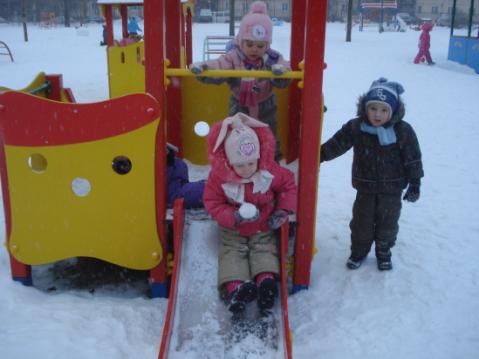 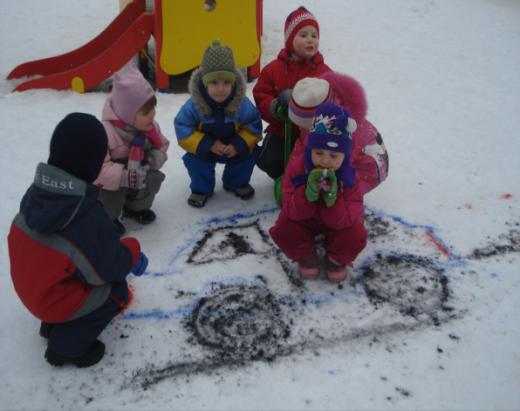 Мы рисуем на снегу.
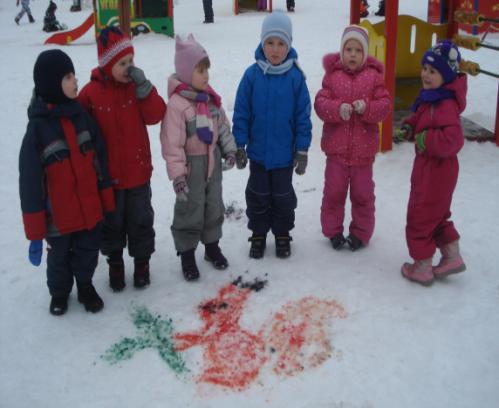 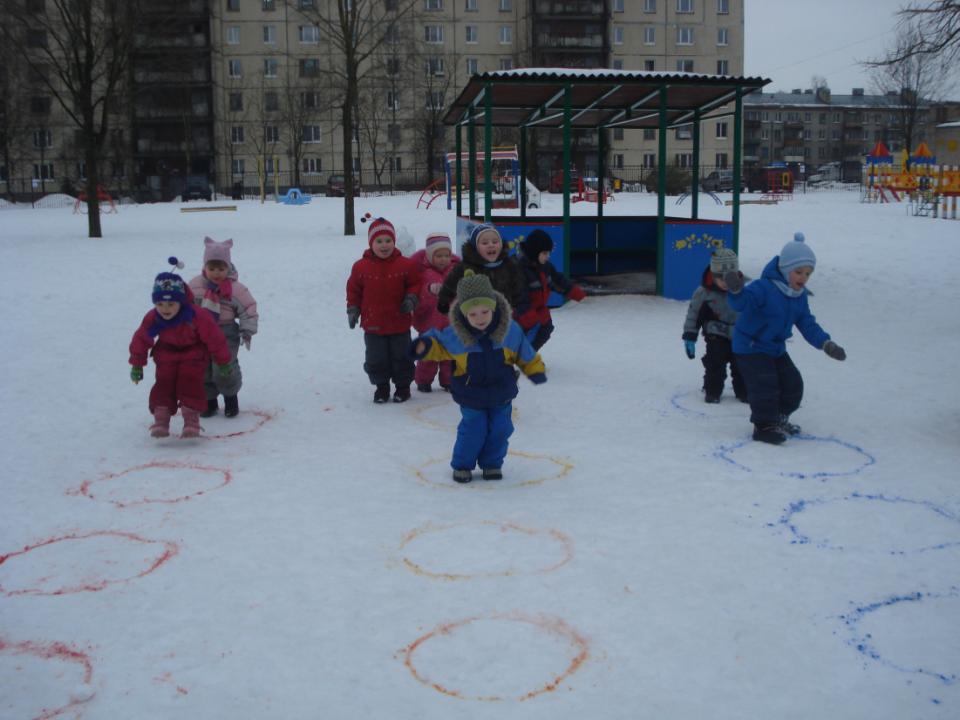 Кто быстрее?
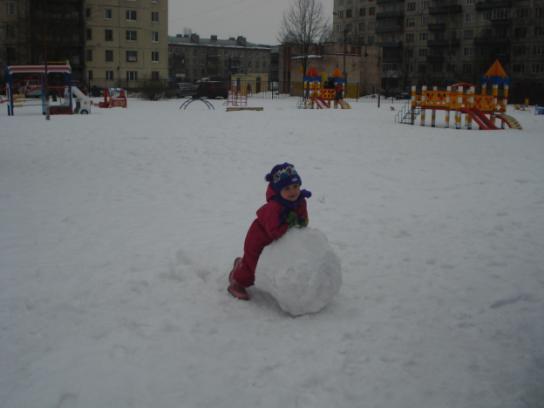 Из пушистого снежкаЯ слеплю снеговика
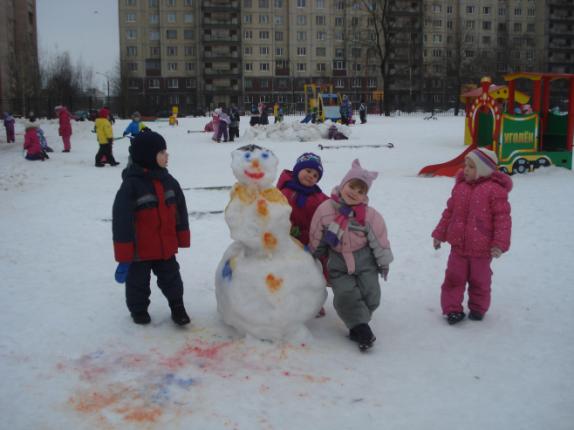 Сегодня из снежного мокрого кома
Мы снежную бабу слепили у дома.
Крепость мы построили  Посреди двора, Снежную и крепкую,  Да домой пора...
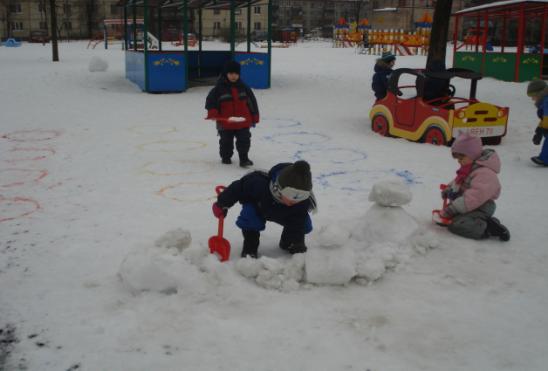 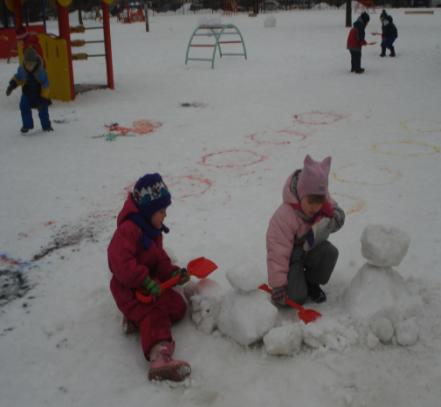 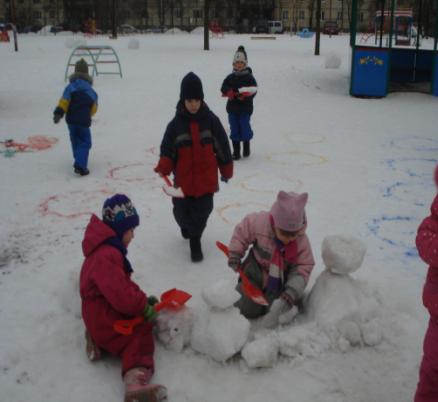 Спасибо за внимание!
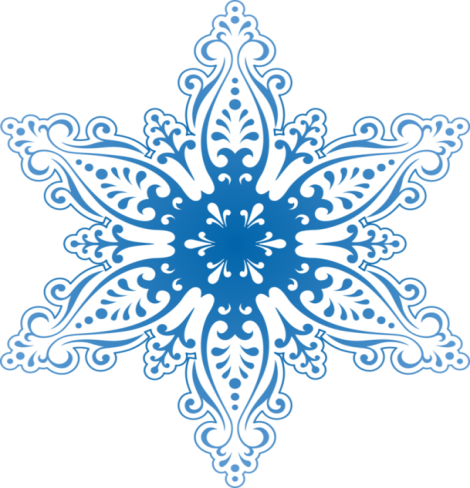